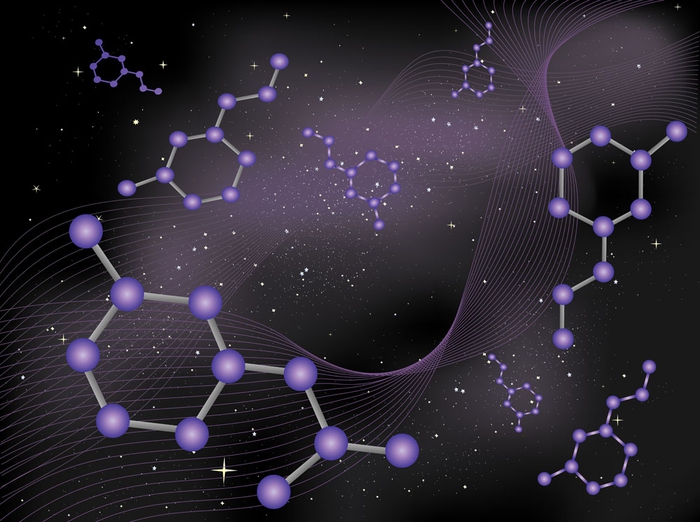 ПЕРВОЕ ПОЛОЖЕНИЕ ТЕОРИИ А.М. Бутлерова
Атомы в молекулах органических
 веществ соединяются последовательно 
в соответствии с их валентностью.
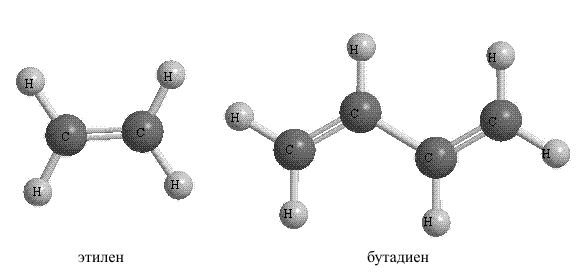 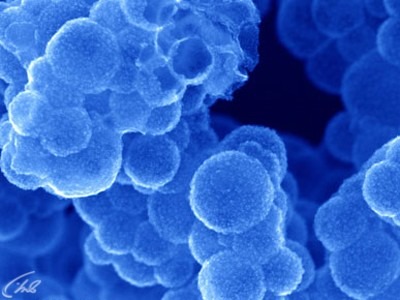 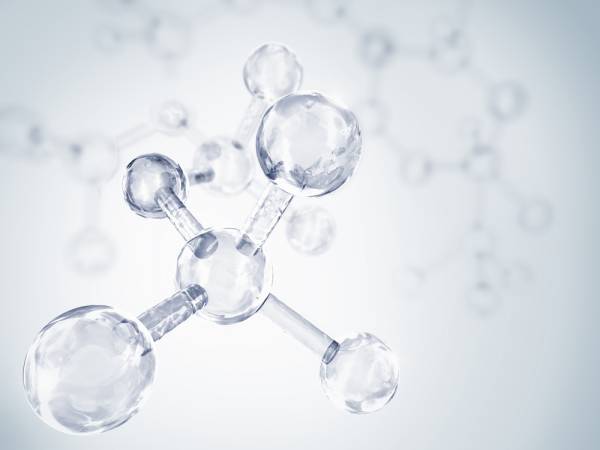 ВАЛЕНТНОСТЬ
АТОМ УГЛЕРОДА В ОРГАНИЧЕСКИХ СОЕДИНЕНИЯХ МОЖЕТ НАХОДИТСЯ В ТРЕХ ВАЛЕНТНЫХ СОСТОЯНИЯХ:
это число химических связей, которое образует атом.
ПЕРВОЕ:
ВТОРОЕ:
ТРЕТЬЕ:
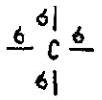 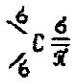 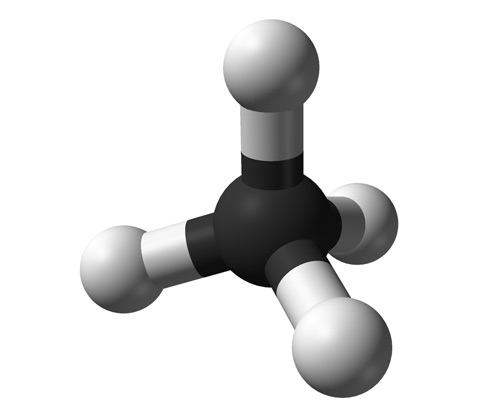 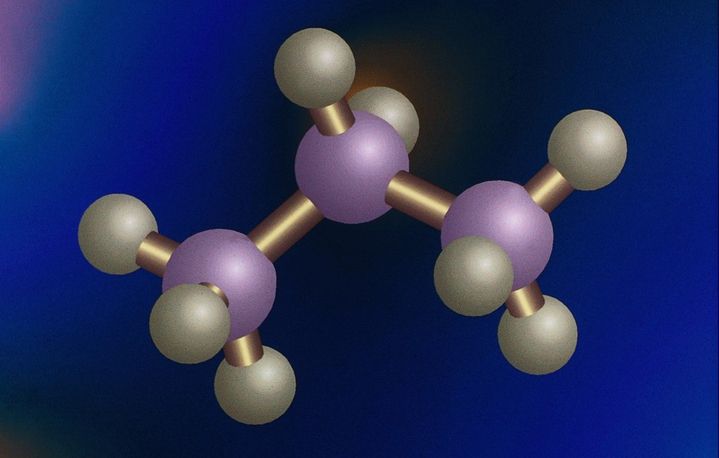 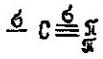 Атом углерода соединен с тремя атомами, образует три δ-связи и одну π-связь.
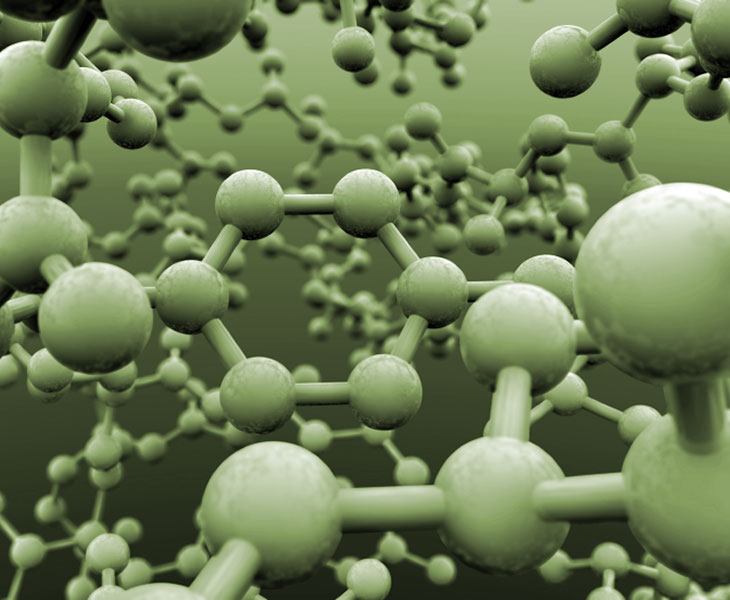 ОСНОВНОЕ СОСТОЯНИЕ «С» 
ВАЛЕНТНОСТЬ II
ВОЗБУЖДЕННОЕ СОСТОЯНИЕ «С»
ВАЛЕНТНОСТЬ IV
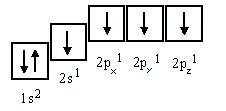 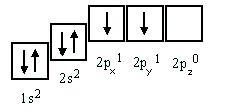 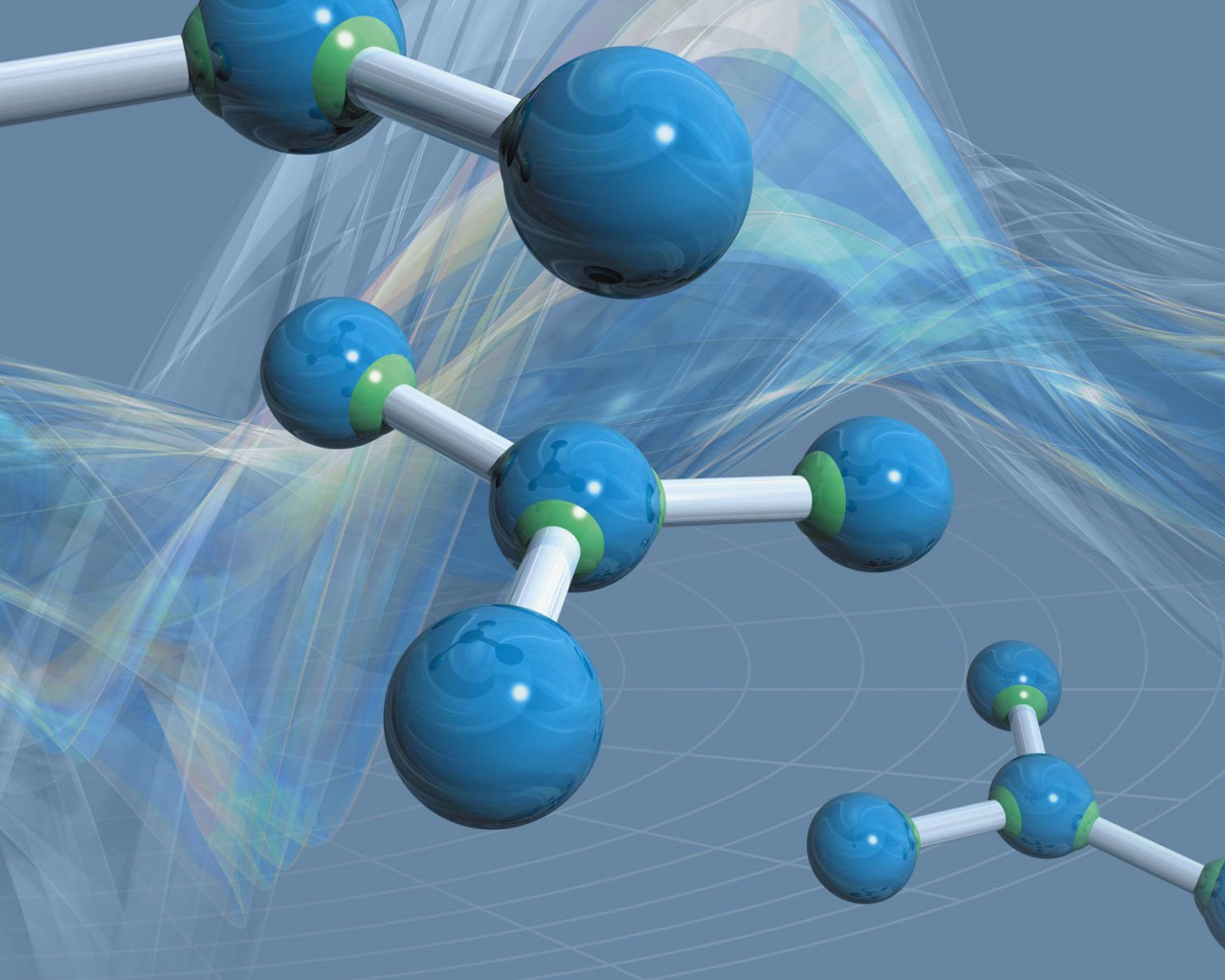 УГЛЕВОДОРОДЫ (УВ)
Это простейшие органические вещества, молекулы которых состоят из
атомов только двух элементов: «Н» и «С». Например: СН₄ ; С₂Н₆ и т.д.
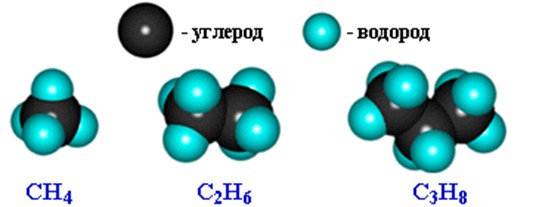 ПРОИЗВОДНЫЕ
 УГЛЕВОДОРОДОВ
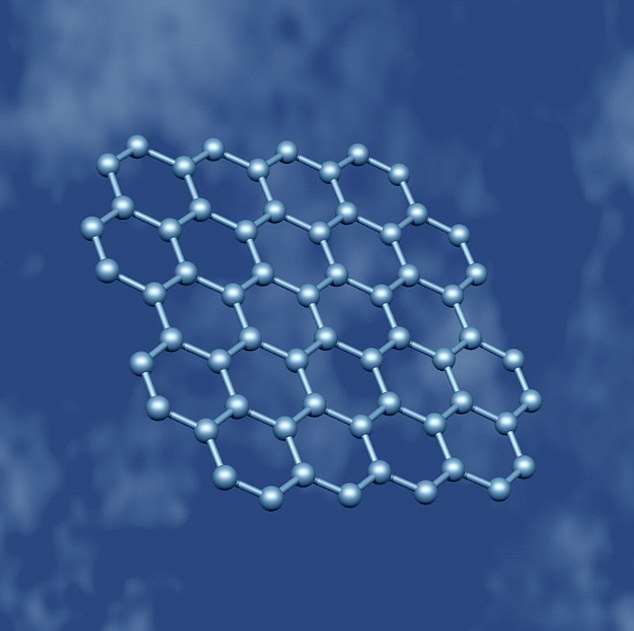 Это продукты замещения атомов «Н» в молекуле УВ на другие атомы
или группу атомов
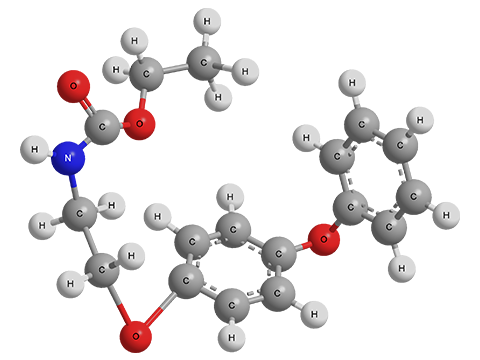 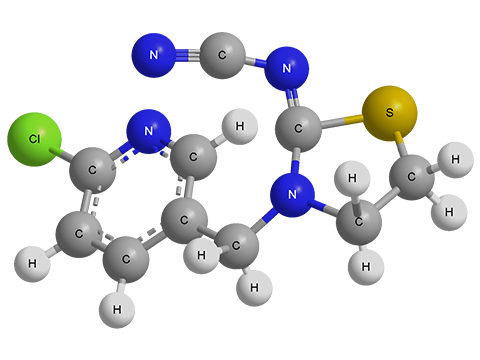 ПРОИЗВОДНЫЕ
 МЕТАНА
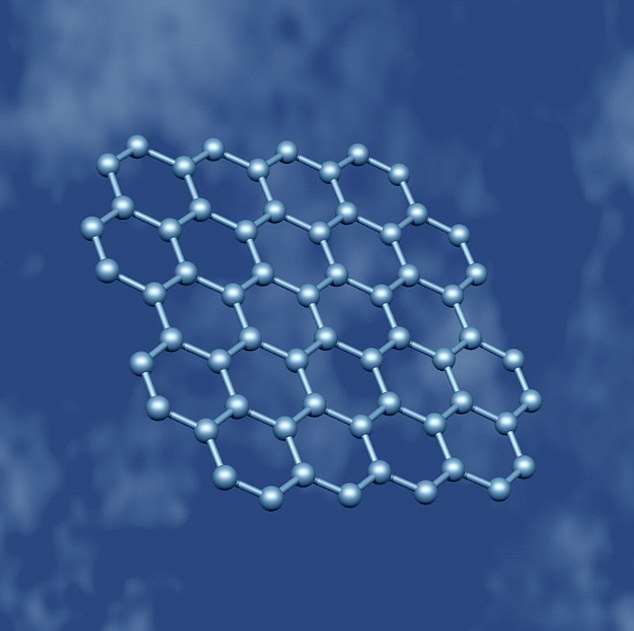 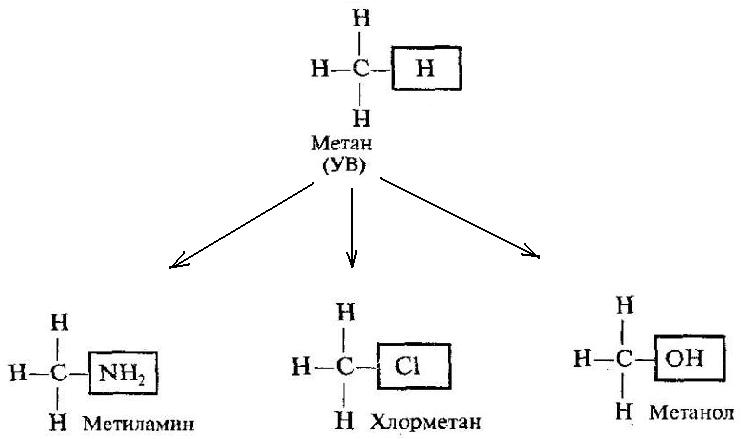 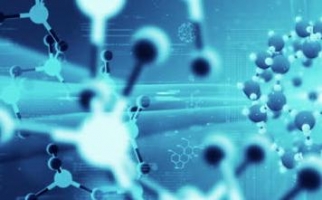 ВИДЫ УГЛЕРОДНЫХ ЦЕПЕЙ
РАЗВЕТВЛЕННЫЕ
ЗАМКНУТЫЕ В ЦИКЛЫ
ПРЯМЫЕ
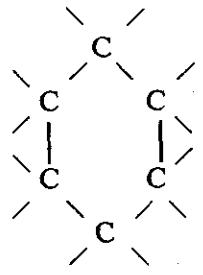 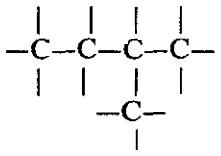 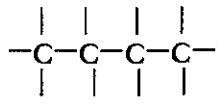 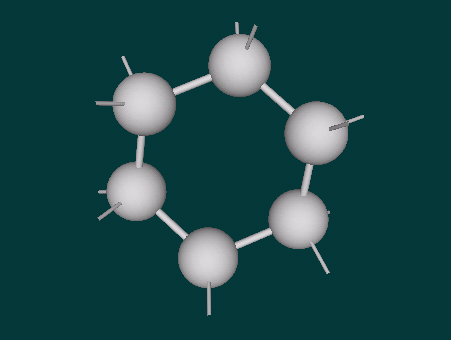 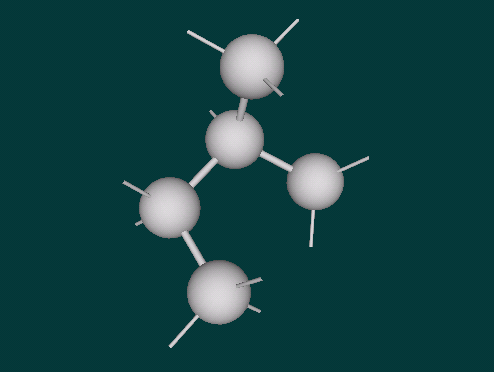 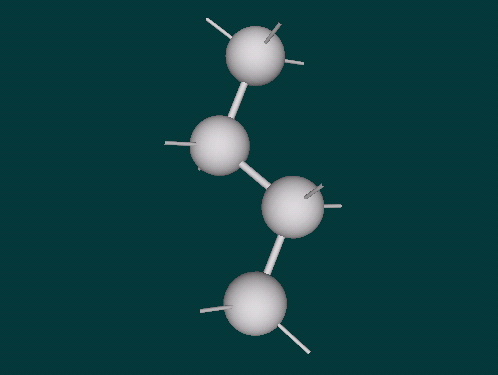 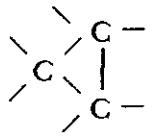 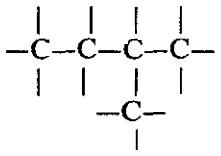 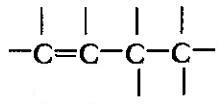 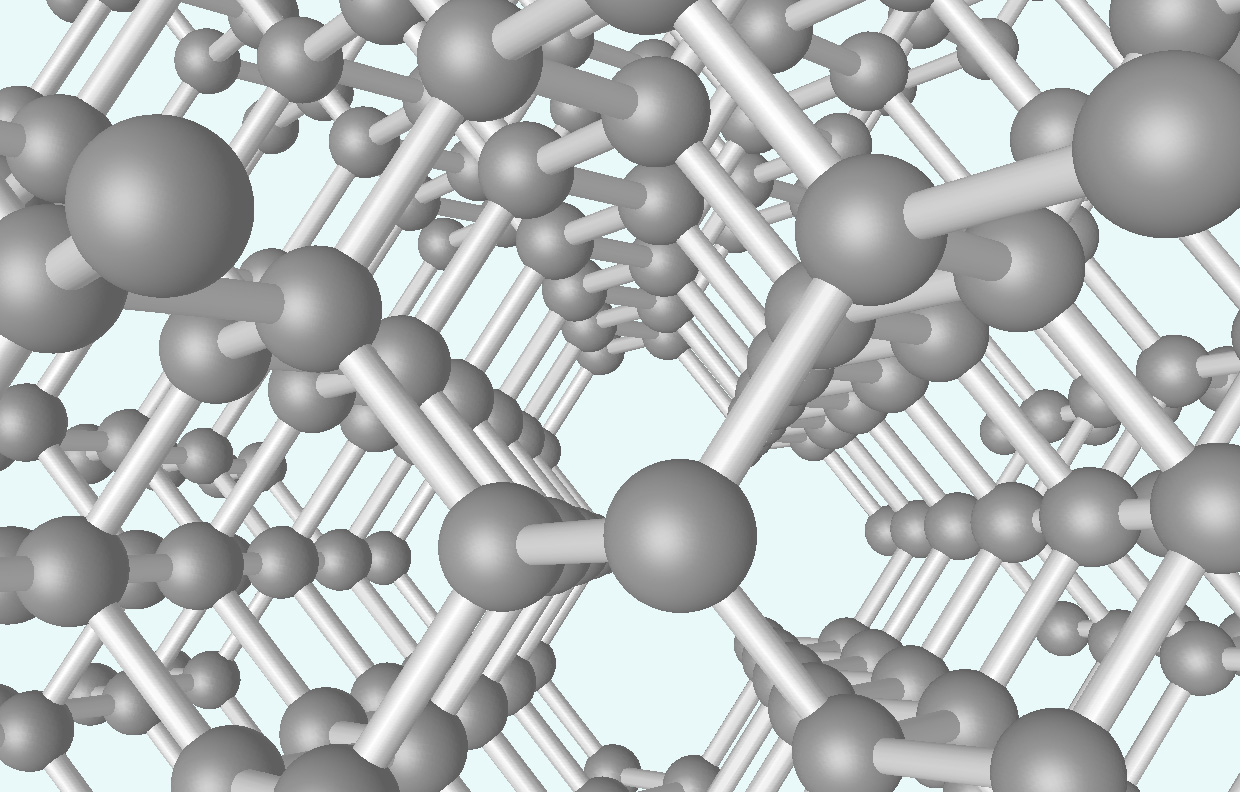 КЛАССИФИКАЦИЯ
ПЕРВИЧНЫЙ АТОМ «С» -
-углерод, который соединяется в УЦ
с одним атомом углерода
ТРЕТИЧНЫЙ АТОМ «С» -
углерод, который соединяется в УЦ
с тремя атомами углерода
ВТОРИЧНЫЙ АТОМ «С» -
-углерод, который соединяется в УЦ
с двумя атомами углерода
ЧЕТВЕРТИЧНЫЙ АТОМ «С» –
углерод, который соединяется в УЦ
с четырьмя атомами углерода
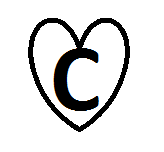 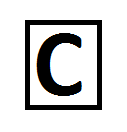 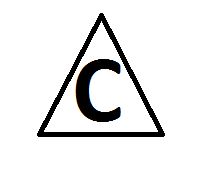 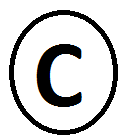 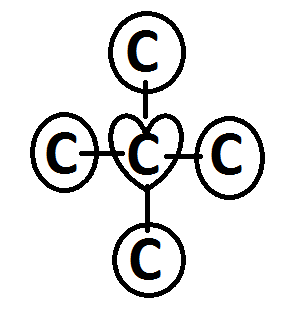 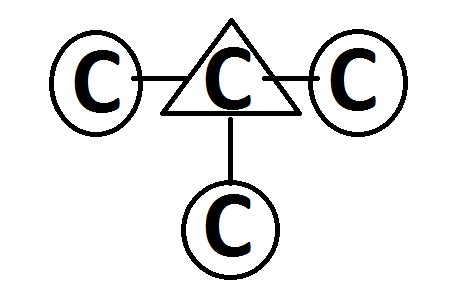 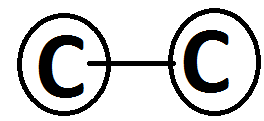 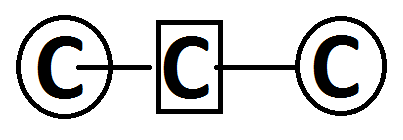 -ПЕРВИЧНЫЙ
-ТРЕТИЧНЫЙ
-ЧЕТВЕРТИЧНЫЙ
-ВТОРИЧНЫЙ